Sve ono što ste želeli da znate o bootstrapping-u, a niste smeli da pitate
Danka Purić
Bootstrapping
Boot + strap = “povlačenje kaiševa na čizmama”

Izreka “To pull oneself by one’s bootstrapps” (navodno iz Avantura Barona Minhauzena)

Izaći iz nekog problema / postići uspeh koristeći samo sopstvene resurse, bez pomoći spolja

Bootstrapping = samouzorkovanje

Kakve to veze ima sa statistikom i psihometrijom?
Zašto sve ovo radimo?
Osnovni ciljevi nauke / istraživanja?
Da se dođe do određenog saznanja o nekoj pojavi
Da se procene populacijski parametri

Statistika je sredstvo kojim dolazimo do cilja
Parametrijska statistika
Parametrijska statistika
Neparametrijska statistika
Postavlja više preduslova/pretpostavki:
Intervalni ili racio podaci
Normalne distrubucije varijabli
Nezavisne varijable
Homogenost varijansi

Veća snaga, koristi se više dostupnih informacija
Postavlja manje preduslova/pretpostavki:
Nominalni ili ordinalni podaci
Bilo kakve distribucije
Bilo kakvi odnosi varijabli
Bilo kakve varijanse

Robusnija, jednostavnija
Parametrijska statistika
Konkretni statistički postupci (pret)postavljaju i dodatne uslove 
Homoscedastičnost varijanse (varijansa greške je jednaka na svim nivoima nezavisne varijable)
Korelacija kovarijata i kriterijuma je ista na svim nivoima prediktora
Multivarijantna normalnost

Jako je važno da uslovi budu ispunjeni
U suprotnom, zaključci koje donosimo nisu validni
Parametrijska statistika
Da li je u praksi uvek baš tako?
Koliko često dobijamo normalne distribucije podataka?
Npr. za vreme reakcije, kliničke pojave, uzrast ispitanika...

To ne znači nužno da su svi zaključci koje donosimo pogrešni
Različiti test-statistici su manje/više osetljivi na odstupanja od uslova
Ali treba razmišljati o alternativnim načinima procene parametara
Parametrija vs. neparametrija
Kada su uslovi ispunjeni – bolje je koristiti parametarske metode ocenjivanja parametara jer su one preciznije i sofisticiranije

Ali, ako imamo sumnju u ispunjenost uslova – neparametrijske metode su pouzdanije
Poduzorkovanje
Bootstrapping spada u širu klasu neparametrijskih postupaka za ocenu standardne greške
Ove metode nazivaju se resampling – poduzorkovanje

U istu klasu postupaka spadaju i
Postupak „univerzalnog noža“ – jackknifing
Metode kros-validacije

Monte Carlo metode su srodna vrsta postupaka
Prikazaćemo sličnosti i razlike
Podsećanje – parametrija
Imamo uzorak od 100 osoba iz populacije - kako procenjujemo aritmetičku sredinu populacije?
Podsećanje – parametrija
Podsećanje – parametrija
Intervali poverenja
Zašto nam je važno da znamo kolika je greška uzorkovanja?
Da bismo znali koliko je naša procena populacijskog parametra precizna

Intervali poverenja – klasični pristup
CI95% = M ± 1.96 * SE
CI99% = M ± 2.58 * SE
Verujemo da se populacijski parametar nalazi unutar ovog opsega sa 95%, odnosno 99% sigurnosti

Ali šta ako distribucija nije onakva kakvu pretpostavljamo?
Intervali poverenja
Neparametrijski intervali poverenja
Često su distribucije grešaka asimetrične
To znači da postoji veća verovatnoća da ćemo preceniti parametar nego ga potceniti (ili obrnuto)
Npr. RT je lakše preceniti nego potceniti
Empirijske distribucije ne moraju biti simetrične
Empirijski intervali poverenja nisu nužno simetrični
Distribucije
Možemo razlikovati tri vrste distribucija:

Realna distribucija – ona koja postoji u populaciji i koja nam je nepoznata

Idealna, teorijska distribucija – ona za koju pretpostavljamo da odgovara populacijskoj, a koja ima neka poznata svojstva
Normalna distribucija, t-distribucija, F-distribucija...

Empirijska distribucija – ona koju smo dobili na uzorku i koja nam je poznata
Distribucije
Kako ovo izgleda ako nas zanima neko svojstvo ispitanika?
Realna distribucija
?
Teorijska distribucija (parametar)
Populacijska distribucija
Pojedinačna opservacija (X)
μ
Empirijska distribucija (statistik)
Distribucije
Kako ovo izgleda ako nas zanima standardna greška, odnosno distribucija samog uzorkovanja?
Realna distribucija
?
Teorijska distribucija uzorkovanja
Distribucija uzorkovanja
Pojedinačni uzorak (M)
μ
Empirijska distribucija uzorkovanja
?
Empirijska distribucija uzorkovanja
Za razliku od prethodne situacije, sada imamo na raspolaganju samo jedan uzorak
Ne znamo kako empirijski izgleda distribucija uzorkovanja
Bootstrap postupak nam daje upravo to!

Postoje parametri za koje nismo sigurni ni kako teorijski treba da izgledaju distribucije uzorkovanja (npr. indirektni efekti u medijacionim modelima)
Bootstrapping – samouzorkovanje
Tvorac bootstrappinga je Efron (1977)
Postupak koji se zasniva na kreiranju velikog broja novih uzoraka, uzorkovanjem iz jedinog uzorka koji nam je dostupan
Otud naziv bootstrapping – koristimo samo ono što već imamo, ali dobijamo nešto novo
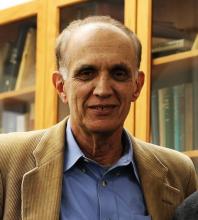 Bootstrapping – samouzorkovanje
Novi uzorci se kreiraju tako što se jedinice nasumično izvlače iz postojećeg uzorka, sa vraćanjem
Svaka jedinica ima jednaku verovatnoću da uđe u uzorak pri svakom izvlačenju
To znači da ista jedinica može biti izvučena nekoliko puta
Dok neka druga jedinica može ne ući u novi uzorak
Primer
Primer
Primer
Primer
M = 11.75
SD = .29

SE = .29
Bias = 11.8 – 11.75 = .05
Bootstrap primer
Ako ponovimo proceduru dovoljan broj puta – dobijamo empirijsku distribuciju uzorkovanja
Standardna devijacija empirijske distribucije uzorkovanja se uzima kao standardna greška
I na osnovu nje se donosi zaključak o preciznosti procene parametra na osnovu statistika
Dakle, nismo imali nikakve pretpostavke o distribuciji već smo je kreirali i na osnovu empirijske distribucije izračunali standardnu grešku
Bootstrap primer
Ako nam je poznata empirijska distribucija uzorkovanja možemo proceniti i pristrasnost (bias) ocene parametra na osnovu originalnog uzorka
U primeru smo dobili da originalni uzorak precenjuje populacijsku vrednost
Takođe, dobijamo i interval poverenja za ocenu parametra na osnovu originalnog uzorka
On se ne računa po formuli, već su donja i gornja granica odgovarajući percentili empirijske distribucije
Intervali poverenja omogućavaju nam da donosimo zaključke o razlikama između podgrupa, značajnosti određenih parametara itd.
Bootstrap broj uzoraka
Koliko nam novih uzoraka treba
Pitanje broja bootstrap uzoraka slično je pitanju potrebne veličine uzorka za procenu parametra
Što više to bolje
Teorijski, možemo napraviti neograničen broj novih uzoraka
Ali to srećom nije neophodno
Minimum 100 uzoraka za procenu SE
Oko 2000 – 5000 za procenu pristrasnosti
Default opcija u većini statističkih paketa je 10000
Bootstrap pretpostavke
Nove uzorke kreiramo na osnovu jednog postojećeg
Da li onda zaista nemamo nikakve pretpostavke?
Nemamo pretpostavke o distribuciji uzorkovanja
Ali moramo da verujemo da naš uzorak razumno dobro predstavlja populaciju iz koje je uzet
U suprotnom – procena će biti pristrasna
Jackknifing
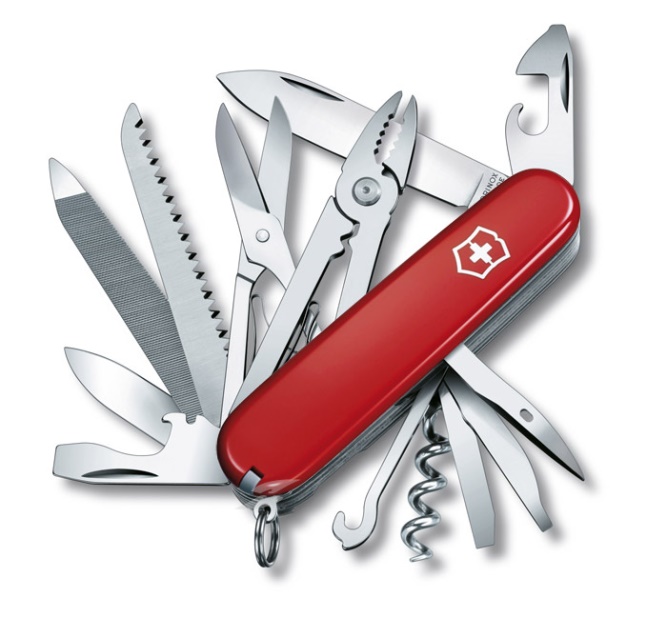 Jackknifing – postupak univerzalnog noža

Istorijski stariji postupak, danas ređe u upotrebi
Tvorci metode su Quenouille (1956) i Tukey (1958)

Ime označava široko polje primene u slučaju kada specijalizovaniji alati nisu dostupni
Naziv bootstrap je osmišljen kako bi bio u skladu sa jackknifingom
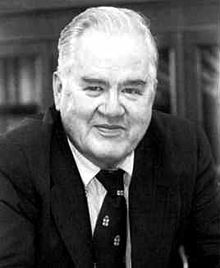 Jackknifing
Kreiraju se novi uzorci na osnovu postojećeg
Tako što se uzorak deli na poduzorke / grupe
Broj grupa varira od 2 do N, gde je N veličina uzorka
Novi uzorci se prave tako što se u svakom poduzorku izbacuje po jedna grupa
Ukoliko je broj grupa jednak N, onda se pravi N uzoraka u svakom od kojih nedostaje po jedna jedinica
Jackknifing primeri
Deljenje uzorka na dva dela

Originalni uzorak: 
10, 11, 10, 9, 8, 12, 16, 15, 13, 11, 13, 11

Grupa 1: 10, 11, 10, 9, 8, 12
Grupa 2: 16, 15, 13, 11, 13, 11

Poduzorak 1: 16, 15, 13, 11, 13, 11
Poduzorak 2: 10, 11, 10, 9, 8, 12
Jackknifing primeri
Deljenje uzorka na tri dela

Originalni uzorak: 
10, 11, 10, 9, 8, 12, 16, 15, 13, 11, 13, 11

Grupa 1: 10, 11, 10, 9
Grupa 2: 8, 12, 16, 15
Grupa 3: 13, 11, 13, 11

Poduzorak 1: 8, 12, 16, 15, 13, 11, 13, 11
Poduzorak 2: 10, 11, 10, 9, 13, 11, 13, 11
Poduzorak 3: 10, 11, 10, 9, 8, 12, 16, 15
Jackknifing
Najčešće se uzorak deli na onoliko grupa koliko ima jedinica
Svaka grupa sadrži po jednu jedinicu
Novi uzorci sadrže sve jedinice osim jedne
Nj = N – 1
Metoda „izostavi jednog“
Jackknifing
Kreira se tačno onoliko uzoraka koliko originalni uzorak ima jedinica
Veličina novog uzorka je uvek manja od veličine originalnog
Svaka jedinica izostavljena samo u jednom poduzorku

Najčešće se koristi kod postupaka koji se bave klasifikacijom entiteta, npr. diskriminaciona analiza ili logistička regresija
Može se koristiti i kao analiza osetljivosti rezultata na outliere (da li efekat koji dobijamo ostaje isti i ako izbacimo pojedinačnog ispitanika)
Bootstrapping vs. jackknifing
Bootstrapping
Jackknifing
Uzorkovanje sa vraćanjem
Ponavljanje na istim podacima ne daje uvek iste rezultate
Broj novih uzoraka je potencijalno neograničen
Veličina novog uzorka jednaka je veličini originalnog
Uzorkovanje bez vraćanja
Ponavljanje na istim podacima uvek daje iste rezultate
Broj novih uzoraka je maksimalno jednak broju jedinica u uzorku
Veličina novog uzorka za jedan je manja od originalnog
Metode kros-validacije
Osnovna ideja kros-validacije jeste da deo uzorka služi za postavljanje modela, dok se drugi deo uzorka koristi za testiranje modela
Na taj način se procenjuje generalizabilnost nalaza

Najčešće se koriste za prediktivne modele jer ovi modeli često pate od „overfitting“-a
Modeli previše dobro odgovaraju podacima na kojima su generisani
Mali uzorak
Veliki broj parametara
Metode kros-validacije
Kompletni set podataka se deli na k poduzoraka
Jedan ili više poduzoraka se koriste za kreiranje modela – „training set“
Jedan ili više poduzoraka se koriste za proveru modela – „testing / validation set“ 

Razlikujemo dve vrste metoda kros-validacije:
Iscrpna kros-validacija (exhaustive)
Neiscrpna kros-validacija (non-exhaustive)
Metode kros-validacije
Iscrpna kros-validacija – koriste se svi mogući načini podele podataka na training set i testing set
„Izostavi jednog“ kros-validacija (leave-one-out)
Jedan slučaj se uzima kao testing set, svi ostali su training set
Onoliko iteracija koliko ima slučajeva
„Izostavi p“ kros-validacija (leave-p-out)
Opštija metoda
P slučajeva se koriste kao testing set, svi ostali kao training
Ako je uzorak veliki i p relativno veliko – broj mogućih p poduzoraka (kombinacija) postaje izrazito veliki
Komputacione teškoće
Metode kros-validacije
Neiscrpna kros-validacija – ne koriste se svi mogući načini podele uzorka, već se pravi aproksimacija
Dvostruka kros-validacija (two-fold)
Podelimo uzorak na dva dela
Svaki poduzorak se koristi i kao training i kao testing 
Ukupno dve provere
k-struka kros-validacija (k-fold)
Delimo uzorak na k delova
k-1 uzoraka se koriste za training, dok se preostali set koristi za testing 
Ukupno k provera
Ponovljeno slučajno poduzorkovanje
Monte Carlo kros-validacija
Podaci se slučajnim putem dele na training i testing set
Postupak se ponavlja željeni broj puta
Broj iteracija nezavistan od proporcije slučajeva u testing setu
Kros-validacija i jackknife
Postupak „izostavi jednog“ spada u iscrpne metode kros-validacije
Ova metoda se koristi i u jackknife-u
Šta je razlika?
Jackknife testira model na poduzorku koji smo zadržali (N-1), dok se u kros-validaciji na tom poduzorku (N-1) računaju vrednosti („treniranje“), ali se model testira na preostalom slučaju
Monte Carlo metode
Takođe počivaju na kreiranju velikog broja novih uzoraka
ALI se ovi uzorci ne kreiraju izvlačenjem iz nekog postojećeg uzorka, već se definiše teorijska distribucija iz koje se vrši slučajno uzorkovanje
Specifikuje se distribucija sa poznatim karakteristikama, pa se slučajno uzorkuje iz nje

Nazivaju se metodama simulacije
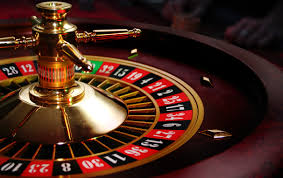 Monte Carlo metode
Često se koriste da bi se ispitala osetljivost određenih statističkih testova na neispunjenost određenih pretpostavki / uslova analize
Npr. t-test za nezavisne uzorke je veoma otporan na heterogenost varijansi, ako je uzorak veliki i grupe su ujednačene
Ali je veoma osetljiv na heterogenost ako je uzorak mali i grupe neujednačene
Monte Carlo metode daju procenu veličine i smera pristrasnosti u slučaju kada su uslovi analize narušeni

Monte Carlo metode se mogu kombinovati sa bootstrap-om tako što se uzorkuje iz simulirane distribucije dobijene na osnovu uzoračkih vrednosti
Poduzorkovanje – za i protiv
Prednosti
Mane
Minimum pretpostavki – uzorak razumno dobro predstavlja populaciju
Dobro rade i na malim i velikim uzorcima
Univerzalne su – mogu se primeniti u velikom broju analiza
Govore o „unutrašnjoj“ replikabilnosti / generalizabilnosti nalaza
Ne zahtevaju posebne / dodatne resurse
Daju dodatne informacije
Samo „vrtimo“ iste podatke u krug
Ako je uzorak loš, greška se može i povećati

Ako je uzorak loš – parametrijska procena će isto biti pogrešna
Bootstrapping u SPSS-u
Implementiran u veliki broj procedura
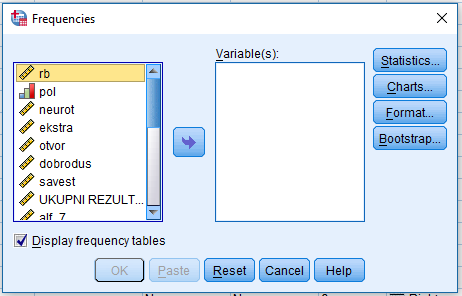 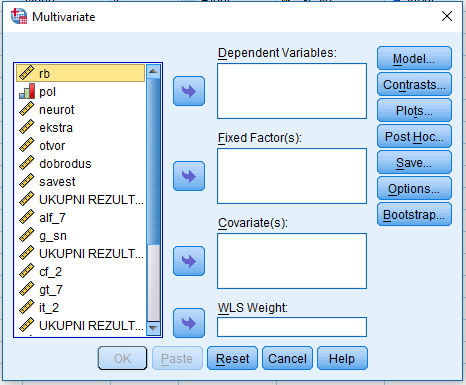 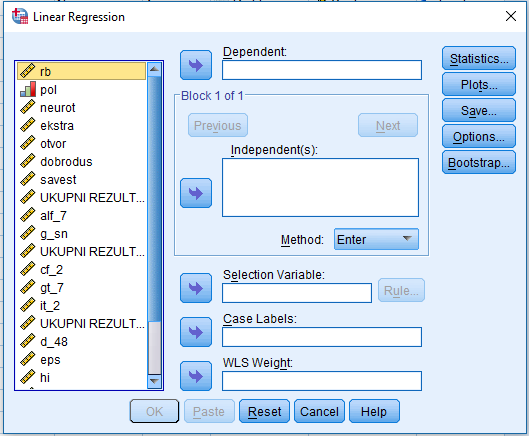 Bootstrapping u SPSS-u
Prvo čekiramo opciju da želimo da izvršimo bootstrapping
Definišemo broj uzoraka koji treba generisati
Preporučeni minimum je 1000, ali može i više (pozitivan ceo broj)
Bootstrapping u SPSS-u
Set seed for Mersenne Twister
Seed je početna tačka za random number generator
Ako upišemo seed 0, dobijamo random seed
U suprotnom, isti broj uvek daje iste rezultate
Važno ako želimo da postignemo reproducibilnost nalaza
Bootstrapping u SPSS-u
Interval poverenja
Default CI je 95%, ali se može menjati
Opcija percentile prosto uzima percentile kao donju / gornju granicu (2.5% i 97.5% ili 0.5% i 99.5%)
BCa je opcija koja koriguje za pristrasnost – preciznija, ali treba više vremena da se izračuna
Bootstrapping u SPSS-u
Tip uzorkovanja
Prosti – uzorak je homogen i želimo da poduzorkujemo iz celog uzorka
Stratifikovani – uzorak je heterogen spram određene osobine (ili osobina)
Poduzorkuje se slučajno, ali u okviru stratuma - proporcija jedinica po stratumima ostaje očuvana
Ako izaberemo stratifikovani uzorak, onda treba da definišemo i varijable prema kojima se vrši stratifikacija
Bootstrapping u SPSS-u
Ako uključite Bootstrap u jednoj analizi, ova opcija će ostati automatski uključena i za druge analize

Zato pazite da je isključite ako vam više ne treba, jer može potrajati dok se analiza ne izvrši
Bootstrapping u SPSS-u Output
Frequencies za dve varijable:
ekstraverziju i otvorenost

Bez bootstrapping-a!
Bootstrapping u SPSS-u Output
Informacija o tome da je bootstrapping urađen i na koji način.
Bootstrapping u SPSS-u Output
Dobijamo čitav niz novih vrednosti u ispisu
Bootstrapping u SPSS-u Output
Bias je mera pristrasnosti
Ako je bias negativan to znači da statistik potcenjuje parametar
Pozitivan bias znači da ga precenjuje
Bootstrapping u SPSS-u Output
Standardna greška je empirijski dobijena, na osnovu empirijske distribucije uzorkovanja statistika
Bootstrapping u SPSS-u Output
Možemo videti da empirijska i teorijska standardna greška nisu numerički jednake
Način dolaženja do vrednosti je drugačiji
U ovom slučaju razlike su male
Bootstrapping u SPSS-u Output
Kao posledica empirijske distribucije, intervali poverenja neće biti simetrični
Bootstrapping u SPSS-u Output
Za neke vrednosti nismo dobili bootstrap procene
Zašto?
Ovo nisu statistici koji služe proceni parametara, već mere uzorka koje služe opisu uzorka
Jackknifing u SPSS-u
Nije implementiran kao takav
Može se definisati preko sintakse
Kros-validacija u SPSS-u
Leave-one-out metoda postoji u okviru diskriminacione analize
Greška u članku – nije jackknife!!

Druge metode se takođe mogu imprelementirati preko sintakse
Postoji i paket SPSS Modeller

„Ručno“ možemo da izvedemo i dvostruku kros-validaciju
Leave-one-out klasifikacija
Tabela rezultata klasifikacije u okviru diskriminacione analize ima dva dela
Original su rezultati klasifikacije na svim jedinicama
Cross-validated su uprosečeni rezultati za situaciju kada se izbacuje po jedna jedinica iz uzorka
Zanima nas razlika između procenata tačne klasifikacije
Kod malih uzoraka razlika može biti velika
Dvostruka kros-validacija
Generišemo slučajni poduzorak koji je jednak
Željenom procentu slučajeva, aproksimativno (jer broj ispitanika nije uvek deljiv sa procentom koji tražimo)
Tačnom broju slučajeva – treba sami da izračunamo koji broj je odgovarajući procenat
Dvostruka kros-validacija
Dvostruka kros-validacija
Primer – regresiona analiza
Generišemo novu zavisnu varijablu Y2, tako da je Y2 = Y za training set, a Y2 = sysmis za testing set
Dvostruka kros-validacija
Dvostruka kros-validacija
Primer – regresiona analiza
Napravimo regresiju sa Y2 kao kriterijumskom varijablom i sačuvamo predviđene vrednosti
Nova varijabla će imati predviđene vrednosti i za training i za testing set
Dvostruka kros-validacija
Dvostruka kros-validacija
Izračunamo korelaciju predviđenih vrednosti na osnovu training seta i realnih vrednosti testing seta

Ceo postupak možemo da ponovimo tako što napravimo novu varijablu u kojoj prethodni training set postaje testing set i obrnuto
Monte Carlo metode u SPSS-u
Postoje, ali je potrebno imati instaliran SPSS paket Simulation
Parametre za generisanje distribucije možemo postaviti i na osnovu dostupnih podataka (eksport iz analize)
Bootstrapping i ostale metode van SPSS-a
Sve što postoji u SPSS-u postoji i u R-u 
Postoje specijalizovani paketi za određene analize
boot paket koji radi bootstrapping
bootstrap paket koji ima i funkciju jackknife i crossval
resample paket koji ima bootstrap, jackknife i razne druge resampling procedure
caret koji pokriva razne modele krosvalidacija
MonteCarlo paket za Monte Carlo metode..
…
Bootstrapp je prisutan i u mnogim drugim paketima kao jedna od opcija izračuvanja intervala poverenja
Npr. lavaan (KFA, SEM, medijacija…)
Hvala na pažnji!